Государственное бюджетное учреждение Воронежской области «Центр психолого-педагогической поддержки и развития детей»
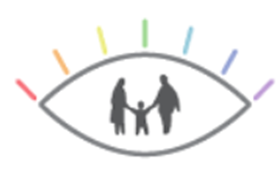 Школа молодого специалиста: педагог-психолог«Коррекционно – развивающая работа педагога – психолога – важный инструмент благоприятного воздействия для успешного социального –психологического развития и самоопределения обучающихся»
Составитель: Кудренко Н.Н., психолог ЦПППиРД
Общая цель коррекционно-развивающей работы – содействие развитию личности, создание условий для реализации его внутреннего потенциала, помощь в преодолении и компенсации отклонений, мешающих его развитию. 
 Основные задачи коррекционно-развивающей деятельности:
коррекционное воздействие необходимо строить так, чтобы оно соответствовало основным линиям развития в данный возрастной период, опиралось на свойственные данному возрасту особенности и достижения;
- коррекция должна быть направлена на доразвитие и исправление, а также компенсацию тех психических процессов и новообразований, которые начали складываться в предыдущий возрастной период и которые являются основой для развития в следующий возрастной период;
- коррекционно-развивающая работа должна создавать условия для эффективного формирования тех психических функций, которые особенно интенсивно развиваются в текущий период взросления;
 - коррекционно-развивающая работа должна способствовать формированию предпосылок для благополучного развития на следующем возрастном этапе;
 - коррекционно-развивающая помощь должна начинаться как можно раньше;
 - коррекционно-развивающая работа должна быть направлена на гармонизацию личностного развития индивида на данном возрастном этапе.
Основные направления при работе с детьми и подростками
Развитие и коррекция эмоциональной сферы:
- развитие эмоционально –личностной сферы у обучающихся;
- повышение эмоциональной компетентности, предполагающее умение понимать эмоции другого человека, адекватно проявлять и контролировать свои эмоции и чувства.
Содействие личностному росту и коррекция отклонений личностного развития:
- воздействие на формирование системы обучающихся ;
формирование адекватной самооценки;
- исправление недостатков характера, мешающих адаптации субъекта и т.п.
Основные компоненты методов коррекционно –развивающей работы педагога - психолога
Методологический  компонент – включает в себя основные идеи, задачи, целевые характеристики и исходные теоретические положения.
  Содержательный компонент – включает в себя описание основных этапов коррекционно –развивающей работы, цели и задачи каждого этапа, подробное описание содержания.
Технологический компонент – включает формы, методы, приемы  и средства  работы с обучающимися.
Психолого – педагогические методы и технологии
Здоровьесберегающая технология – это система мер, включающая взаимосвязь и взаимодействие всех факторов образовательной среды, направленных на сохранение здоровья ребенка на всех этапах его обучения и развития, формирование у него необходимых знаний, умений, навыков по здоровому образу жизни.
Технологии сохранения и стимулирования здоровья, в них входит большое количество различных гимнастик:
- гимнастика для глаз;
- гимнастика дыхательная;
- гимнастика пальчиковая;
- подвижные и спортивные игры;
- динамическая пауза;
- релаксация;
Психолого – педагогические методы и технологии
Технологии обучения ЗОЖ
- коммуникативная игра 
Играя с детьми в коммуникативные игры, взрослые оказывают практическую помощь детям в социальной адаптации; развивают средства невербальной коммуникации: 
- мимику, пантомиму, жестикуляцию; 
- создают позитивное отношение к собственному телу и развивают способность управлять им; 
- развивают умение понимать друг друга; 
- вникать в суть полученной информации; 
- учат определять эмоциональное состояние и отражать его с помощью выразительных движений и речи; 
- воспитывают доверительное отношение друг к другу; 
- развивают невербальное воображение, образное мышление.
Психолого – педагогические методы и технологии
- игротерапия, игротренинги (Игротерапия – процесс взаимодействия ребенка и взрослого посредством игры,  в котором на глубинном ценностном уровне происходит волшебное таинство собирания и укрепления собственного «Я», успешное моделирование собственного, настоящего и будущего. Это процесс совместного с ребенком проживания и осмысления какой-либо жизненно важной ситуации, поданной в игровой форме);
Психолого – педагогические методы и технологии
Коррекционные технологии:
 - сказкотерапия - волшебный сказочный мир, наполненный чудесами и тайнами, будоражит воображение детей и взрослых. Это проживание и осмысление какой-либо жизненно важной ситуации, в заданной игровой форме;
- Цветотерапия – коррекция психоэмоционального состояния ребенка при помощи определенных цветов. Благодаря воздействию определенного цвета на ребенка можно добиться значительных результатов в преодолении апатии, раздражительности, чрезмерной активности и даже начинающейся детской агрессии, умение управлять своими эмоциями.
Психолого – педагогические методы и технологии
- Арт-терапия – «терапия искусством» - способ раскрытия внутренних сил человека, позволяющих повысить самооценку, выплеснуть негативные мысли и чувства:
психогимнастика  - курс специальных занятий (этюдов, упражнений и игр), направленных на развитие и коррекцию различных сторон психики. Цель – преодоление барьеров в общении, развитие лучшего понимания себя и других, снятие психического напряжения, создание возможностей для самовыражения, выработки умения выражать чувства и желания;
Психолого – педагогические методы и технологии
Информационно-коммуникационные  технологии:
-
обучающие и развивающие игры и задания (сообщают знания, формируют умения и навыки),  например, на развитие внимания, изучение геометрических фигур, изучение цветов, развитие мышления и т.д.
диагностические методики (программа компьютерной обработки блока психологических тестов «Готовность к школьному обучению», которая содержит тесты, помогающие оценить насколько ребенок готов к обучению в школе, выявить особенности его развития в соответствии с возрастными нормами (содержит стандартизированный комплекс психодиагностических методик, направленный на диагностику уровня развития познавательных процессов детей 6 - 10 лет: восприятия, произвольного внимания, памяти, образно-логического мышления, речи; и другие методики);
Программа
психолого-педагогической коррекции тревожности 
для обучающихся в образовательных организациях в возрасте 6-18 лет      

«Снижение тревожности» 


Авторы-составители:
Богданова Галина Николаевна
старший методист отдела психолого-педагогического сопровождения
детей, родителей (законных представителей) ОГБУ «БРЦ ПМСС»
 
Салехова Татьяна Викторовна
педагог-психолог отдела психолого-педагогического сопровождения
детей, родителей (законных представителей) ОГБУ «БРЦ ПМСС»
 
Шатило Наталья Андреевна
педагог-психолог отдела психолого-педагогического сопровождения
детей, родителей (законных представителей) ОГБУ «БРЦ ПМСС»
I блок программы рассчитан для детей
 6-9 лет
 Поскольку ребенок в этом возрасте вступил в эпоху формирования отвлеченного словесно-логического и рассуждающего мышления, ведущего к перестройке всей познавательной сферы, в эпоху формирования произвольности и изменения содержания внутренней позиции, а основные свойства нервных процессов у него по своим характеристикам хотя и приближаются к свойствам нервных процессов взрослых людей, однако остаются еще очень неустойчивыми, то это требует не только тщательного подбора методических приемов, осуществляемых в программе, но и разработки подходящего режима взаимодействия специалиста и ребенка.
II блок для детей 10-13 лет 

Чувство нестабильности и незащищенности, переживание эмоционального дискомфорта в жёстких условиях современного общества, расхождение между уровнем самооценки и притязаниями – эти и другие факторы оказывают влияние на формирование тревожности как устойчивой личностной черты. Тревожность – это одна из типичных проблем, с которой сталкиваются подростки.
III блок для детей 14-18 лет

Количество беспокойных и тревожных детей увеличивается. Обучающиеся всё чаще начинают переживать и сомневаются в собственных силах, стойкости полученных знаний и эффективности подготовки к экзаменам. Тревожность человека является одним из загадочных феноменов в психологии. Человек испытывает чувства страха, напряжения, беспомощности и неопределённости.
I блок «Снижение тревожности» для детей 6-9 лет
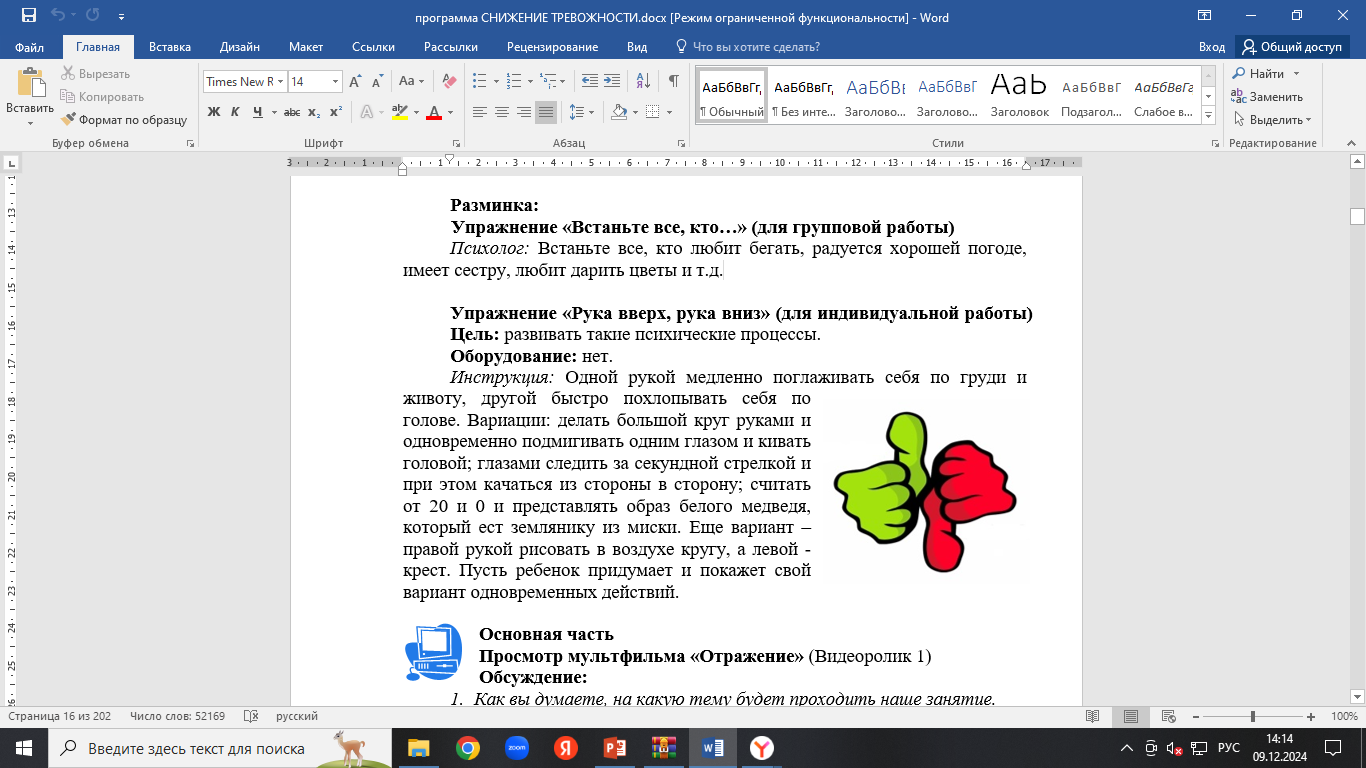 II блок  «Снижение тревожности» для детей 10-13 лет
III блок «Снижение тревожности» для детей  14 -18 лет
Индивидуальная психокоррекционная  программа с подростком, склонному к девиантному  поведению Автор: Мусина Ю.Р.
Знакомство. (Установление эмоционального контакта с подростком, взаимоотношений «сопереживающего партнерства»)
Комплекс упражнений на «раскрепощение»:
А) в течении одной минуты подросток говорит о себе несколько теплых слов.
Б) рассказывает одну смешную ситуацию, произошедшую в его жизни
Рефлексия.
1.МЕТОДИКА ДЕМБО-РУБИНШТЕЙНА ДЛЯ ОПРЕДЕЛЕНИЯ САМООЦЕНКИ.
Цель: Изучения уровня самооценки подростка, основных черт характера.
Материал: На листе бумаги в клетку чертят две горизонтальные параллельные линии, между которыми расстояние в 10 клеток. С левого края чертят первую вертикальную линию (пробную), соединяющую обе горизонтали.
Инструкция: Ты знаешь, что есть разные люди, честные и лживые, добрые и злые, справедливые и не очень, трудолюбивые и ленивые, вежливые и грубые.
В самой верхней точке находятся те, кто считают себя самыми добрыми, в самой нижней – те, кто считают себя самыми злыми. Между ними — все остальные. Отметь точкой, куда бы ты поставил себя на этой вертикальной линии?
В самой верхней точке – самые щедрые люди, в самой нижней – самые жадные. Где находишься ты?
Индивидуальная психокоррекционная  программа с подростком, склонному к девиантному  поведению
 Автор: Мусина Ю.Р.
Знакомство. (Установление эмоционального контакта с подростком, взаимоотношений «сопереживающего партнерства»)
Комплекс упражнений на «раскрепощение»:
А) в течении одной минуты подросток говорит о себе несколько теплых слов.
Б) рассказывает одну смешную ситуацию, произошедшую в его жизни
Рефлексия.
1.МЕТОДИКА ДЕМБО-РУБИНШТЕЙНА ДЛЯ ОПРЕДЕЛЕНИЯ САМООЦЕНКИ.
Цель: Изучения уровня самооценки подростка, основных черт характера.
Материал: На листе бумаги в клетку чертят две горизонтальные параллельные линии, между которыми расстояние в 10 клеток. С левого края чертят первую вертикальную линию (пробную), соединяющую обе горизонтали.
Инструкция: Ты знаешь, что есть разные люди, честные и лживые, добрые и злые, справедливые и не очень, трудолюбивые и ленивые, вежливые и грубые.
В самой верхней точке находятся те, кто считают себя самыми добрыми, в самой нижней – те, кто считают себя самыми злыми. Между ними — все остальные. Отметь точкой, куда бы ты поставил себя на этой вертикальной линии?
В самой верхней точке – самые щедрые люди, в самой нижней – самые жадные. Где находишься ты?
Индивидуальная психокоррекционная  программа с подростком, склонному к девиантному  поведению
 Автор: Мусина Ю.Р.
УПРАЖНЕНИЕ НА САМОИДЕНТИФИКАЦИЮ. «КТО Я? КАКОЙ Я?»
Цель: осознание своих индивидуально-психологических особенностей, формирование представлений о своей Я – концепции.
Материал: тетрадные листы бумаги, ручки. 
Инструкция: написать 10 ответов на вопрос “Кто Я?“ и 10 ответов на вопрос, “Какой Я?”. 
При этом можно учитывать любые свои характеристики, черты, интересы, эмоции — все, что покажется вам подходящим для того, чтобы описать себя фразой, начинающейся с “я”. 
После выполнения задания идет обсуждение задания.
Индивидуальная психокоррекционная  программа с подростком, склонному к девиантному  поведению
 Автор: Мусина Ю.Р.
УПРАЖНЕНИЕ: ПРОЕКТИВНЫЙ РИСУНОК «Я В ПРОШЛОМ, Я В НАСТОЯЩЕМ, Я В БУДУЩЕМ»
Цель: Выявление внутреннего благополучия, представлений о себе во временной перспективе, самоотношения, самооценки, наличия трудностей в контактах с окружающими, внутреннего равновесия, комфорта или наличия тревожности, дискомфорта, адекватности возрастной и половой идентификации.
Инструкция:
Материалы: Бумага, карандаш.
Инструкция: Ты когда-нибудь задумывался о том, что ты будешь делать в этом году… через пять лет… через десять лет? С кем ты разговариваешь о том, чего бы ты хотел достичь и что пережить в своей жизни? Я хотела бы, чтобы ты сейчас задействовал свою фантазию и представил, какой прекрасной станет твоя жизнь. Сядь удобно и закрой глаза. Сделайте три глубоких вдоха. Представь себе, что ты ночью лежишь в своей постели и видишь прекрасный сон. Ты видишь самого себя через пять лет… (15 секунд.) Обрати внимание, как ты выглядишь через пять лет; где ты живешь; что ты делаешь. (15 секунд.) Представь себе, что ты очень доволен своей жизнью. Ты еще продолжаешь ходить в школу или ты уже работаешь? За что именно ты отвечаешь? Что ты умеешь делать из того, чего не умеешь еще сейчас, когда ты еще ребенок и ходишь в школу? (30 секунд.) В течение некоторого времени подумай и постарайся понять, что тебе потребовалось сделать, чтобы достичь такого результата. Какие шаги ты для этого предпринял? (1 минута.) Теперь вернись обратно, в настоящее, и хорошо запомни все, что ты увидел и что узнал о самом себе. Потянись немного, напряги и расслабь все свои мускулы и открой глаза. Теперь возьми лист бумаги и опиши, что ты будешь делать через пять лет. Запиши, где ты будешь жить, во что будешь играть. Напиши, кто будет важен для тебя в твоей жизни. Опиши, как ты достиг всего этого. (15 минут.)  
Обсуждение рисунка. Рефлексия
Индивидуальная психокоррекционная  программа с подростком, склонному к девиантному  поведению
 Автор: Мусина Ю.Р.
УПРАЖНЕНИЕ «БАНК ПЕРЕЖИВАНИЙ»
Цель: Отработка навыков коммуникативного поведения: коррекция эмоциональной сферы на основе отработки навыка адекватного эмоционального реагирования.
Источник многих проблем – чрезмерные опасения и заботы. Осложнить себе жизнь достаточно просто: надо меньше думать и переживать о том, что может случиться с нами или нашими близкими. «А вдруг…», «А что, если…». Тот, кто много размышляет об этом, тратит свои силы на переживание и преодоление того, чего нет и, может быть, никогда не будет. У такого человека не остается сил на решение отдельных вполне посильных проблем.
Инструкция:
Подумай, вспомни, о чем ты обычно переживаешь? Есть ли сейчас какая-нибудь важная проблема, стоящая перед тобой. Запиши проблему и связанные с ней переживания на небольшом листочке бумаги и положи в коробку. Храни его у себя дома. Раз в неделю в спокойной обстановке садись за стол, записывай свои заботы и переживания и добавляйте их в коробку. Через две недели переберите свои заботы и посмотрите, что с ними стало за это время. Процедуру можно повторить через месяц и более. 
Вопросы для обсуждения (минимум через две недели):
– Не исчезли ли многие заботы и переживания сами собой? 
– Можно ли отличить преодолимые и непреодолимые трудности? Если да, то как?
Индивидуальная психокоррекционная  программа с подростком, склонному к девиантному  поведению
 Автор: Мусина Ю.Р.
УПРАЖНЕНИЕ «НА ОШИБКАХ УЧАТСЯ»
Цель: Формирование толерантной коммуникативной культуры.
Инструкция:
Каждый из нас совершает ошибки. Только таким образом мы можем чему-то научиться. Каждый из вас знает, что он время от времени делает ошибки. Можешь ли ты вспомнить сейчас какую-нибудь свою большую ошибку?
Некоторые люди, совершив ошибку, очень строго судят себя. Другие просто еще раз пытаются сделать то, что у них не получилось. С каждым таким шагом они учатся и никогда не создают больших проблем, если у них что-то сразу не вышло. А как ты реагируешь на свои ошибки? 
Вопросы для обсуждения:
– Переживаешь ли ты, когда совершаешь ошибку?
– Можешь ли ты, после того как совершишь ошибку, начать делать что-то другое?
– Пытаешься ли ты многократно совершать какое-то действие до тех пор, пока не научишься его делать?
– Кто радуется вместе с тобой, когда у тебя что-то получается?
Индивидуальная психокоррекционная  программа с подростком, склонному к девиантному  поведению
 Автор: Мусина Ю.Р.
АРТ-ТЕРАПИЯ: УПРАЖНЕНИЕ «4 ПЕРСОНАЖА»
Цель: самоанализ, исследование личностных качеств.
Инструкция: Изобрази себя в образе четырех персонажей: растения, животного, неодушевленного предмета, человека.
Через данных, нарисованных персонажей можно выделить: особенности личности, черты характера, пристрастия, интересы, эмоции, описание ситуаций в которых человек оказался. 
На основе этих признаков можно выделить значимость человека либо описания себя, либо описания внешнего мира.
Беседа с вопросами:
«Что общего у вас с ним?», 
«Что это для вас?», 
«Что нравится тебе в нем?
«Что не нравится?»,
 «Чтобы ты изменил?»
Необходимо заметить, что самое крупное изображение означает самое значимое, на это надо обратить внимание подростка.
Индивидуальная психокоррекционная  программа с подростком, склонному к девиантному  поведению
 Автор: Мусина Ю.Р.
УПРАЖНЕНИЕ «НЕОКОНЧЕННОЕ ПРЕДЛОЖЕНИЕ».
Цель: Самостоятельный анализ результативности деятельности, самооценка ресурсов и достижений, присвоение и переживание полученного в ходе занятий опыта.
Инструкция:
Допиши предложения:
– Я научился…
– Я узнал, что…
– Я нашел подтверждение тому, что…
– Я обнаружил, что…
– Я был удивлен тем, что…
– Самым важным для меня было…
Участники пишут на листах свои ощущения в процессе участия в программе, анонимность по желанию.
Ритуал прощания (Вручение грамоты ««Себе любимому».)
Программа индивидуальных коррекционных занятий с подростком «Я все смогу»   Автор: Исаева Т.А.
Упражнение «5 ситуаций»
Назовите 5 ситуаций, вызывающих ощущение: «чувствую себя хорошо». Воспроизведите их в своём воображении, запомните чувства, которые при этом возникнут.
Теперь представьте, что вы кладете эти чувства в надёжное место и можете достать их оттуда, когда пожелаете. Нарисуйте это место и назовите эти ощущения.
Программа индивидуальных коррекционных занятий с подростком «Я все смогу»   Автор: Исаева Т.А.
Упражнение «Мусорное ведро»
 Психолог показывает иллюстрацию, где изображено мусорное ведро, и просит подростка объяснить, Что, по их мнению, символизирует мусорное ведро. Подростку предлагается нарисовать на бумаге мусорное ведро. Психолог направляет дискуссию таким образом, чтобы подростку представилась возможность выбросить что-то из своей жизни, и предлагает ребенку представить, что они что-то выбрасывают за ненадобностью. Это может быть человек, какой - нибудь предмет, место или чувство. Изобразить это надо так, как будто оно падает с руки в мусорное ведро. Ученик описывают негативные моменты своей жизни так, как они изобразили это на картинке.
Программа индивидуальных коррекционных занятий с подростком «Я все смогу»   Автор: Исаева Т.А.
Упражнение «Что я знаю о себе»
 В тетради подросток чертит таблицу из четырех пронумерованных столбцов. 
В столбике № 1 ты перечисляешь все, что ты умеешь, постарайтесь вспомнить все самое важное. В столбике № 3 вы перечисляете все, что не умеете. В столбике № 1 ты уже написал все, что умеешь. Но что-то ты умеешь лучше, а что -то хуже. Выбери то, что ты умеешь так хорошо, что можешь научить других, и запиши в столбик № 2. Напиши в столбик № 4, чему бы ты хотел научиться.
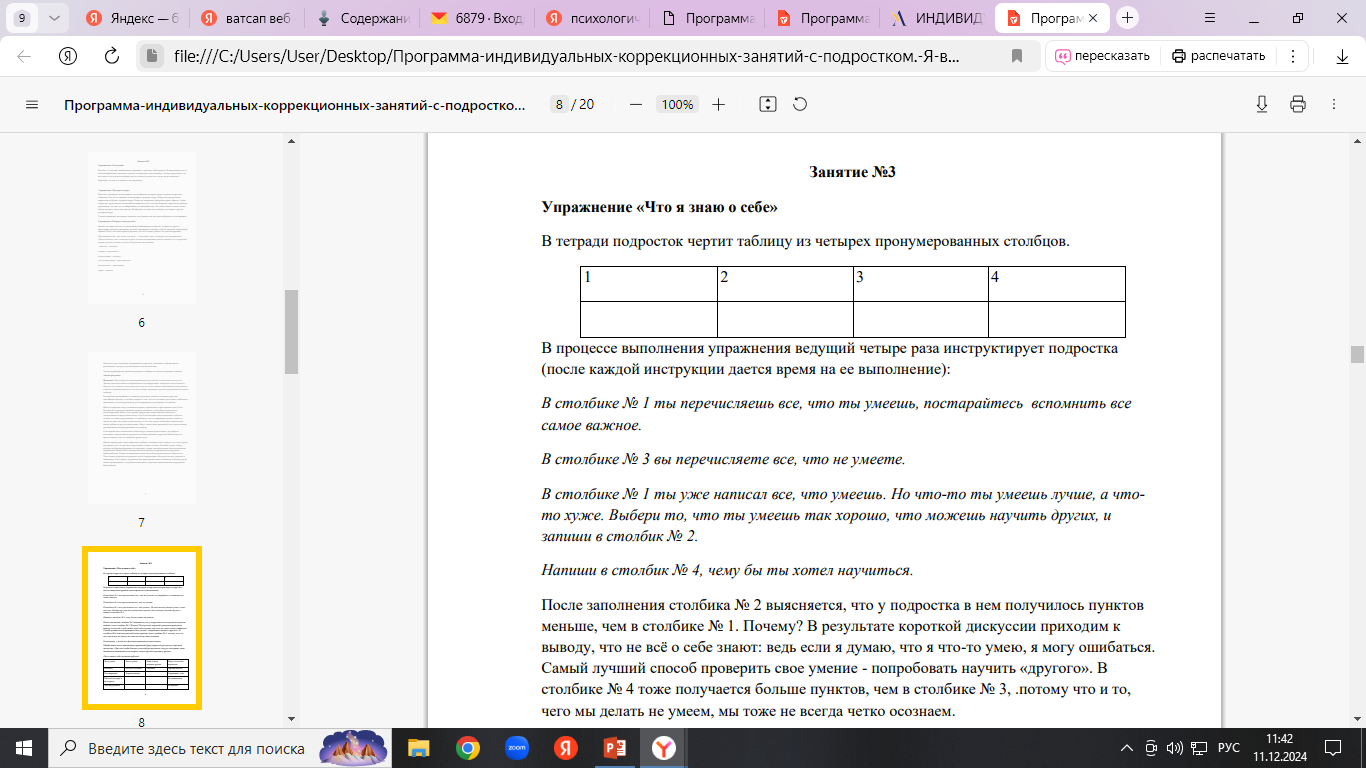 Упражнение «Несуществующие профессии» Автор: Ковалева В.В. 
Цель: пробуждение интереса к различным профессиям, развитие творческого потенциала учащихся, расширение кругозора.
Время проведения: 10-15 минут.
Процедура: упражнение может проводиться в подгруппах по 3-6 человек. Ведущий предлагает школьникам придумать профессии, которые ещё не существуют в обществе, но которые могли бы существовать.
Каждую выдуманную профессию необходимо обсудить: - Будет ли востребован такой профессионал? Кто будет ему платить деньги	 за работу?- Найдутся ли желающие работать по этой профессии? Интересна ли она? Кто-нибудь из вас мог бы работать по этой профессии? Хватит ли способностей?
- Какое образование будет необходимым для работы по этой профессии?
Примерные образцы ведения журнала педагога -психолога
Примерные образцы ведения журнала педагога -психолога
Примерные образцы ведения журнала педагога -психолога
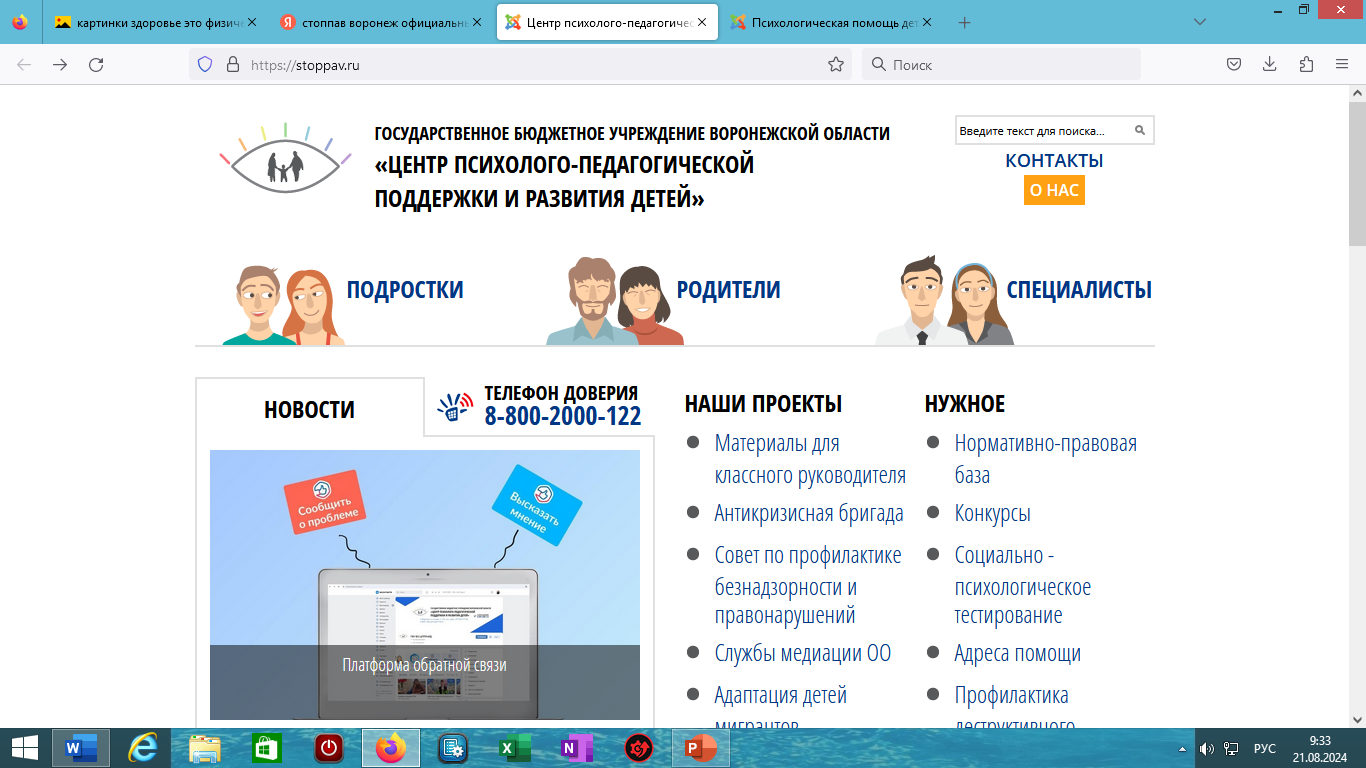 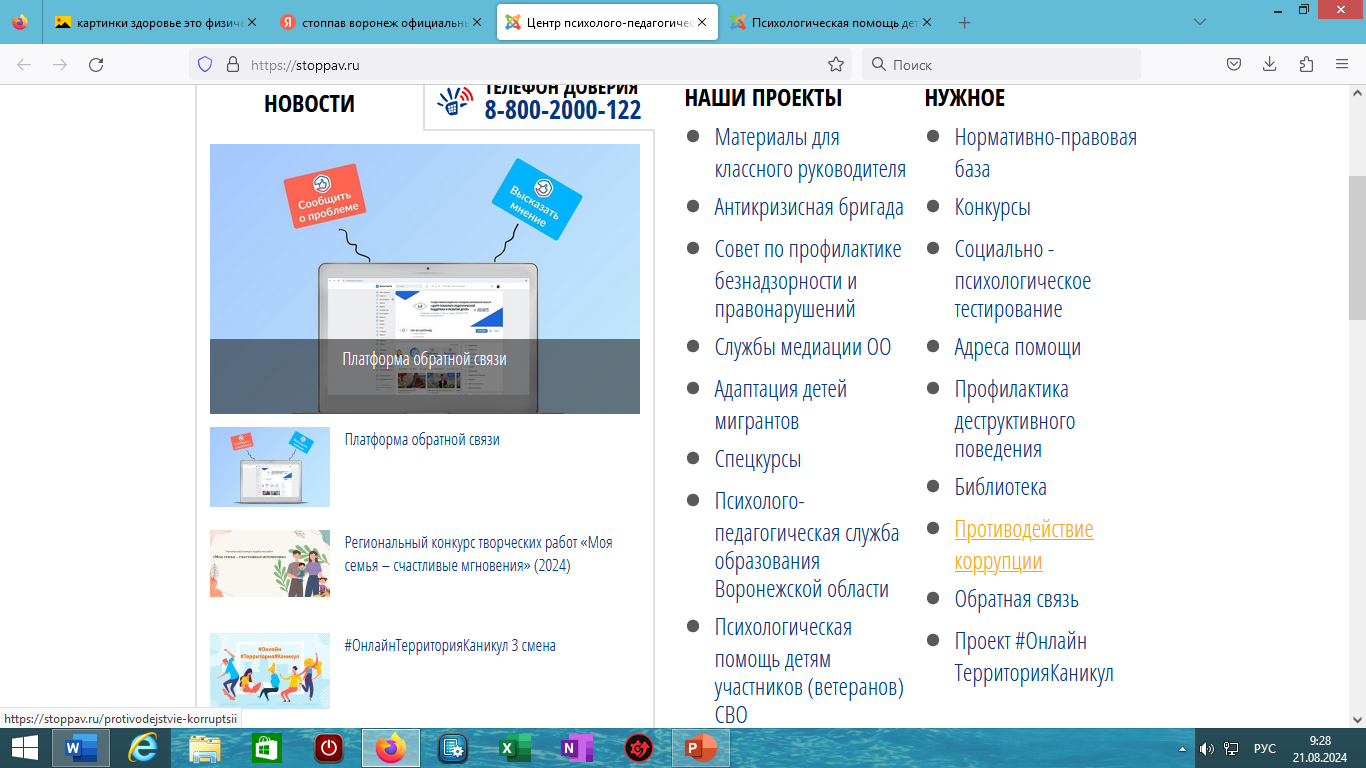 Ссылка :https://stoppav.ru/
Благодарю 
за внимание!
Рабочий телефон: 8(473)234-38-72